МБУ ДО «Пестяковский ДДТ»(волонтерская деятельность)
В Пестяковском Доме детского   начал свою активную деятельность с октября 2016 года волонтерский отряд «Луч тепла.  9.11.2016г. был издан приказ «О создании на базе МКУ ДО «Пестяковский ДДТ» волонтерского отряда «Луч тепла»
В октябре 2020 года на базе Дома детского творчества открывается волонтерское муниципальное представительство ИРОО РЦОДД» Ресурсный центр организации добровольческой деятельности «Ивановский волонтерский центр».
Социальное волонтерство
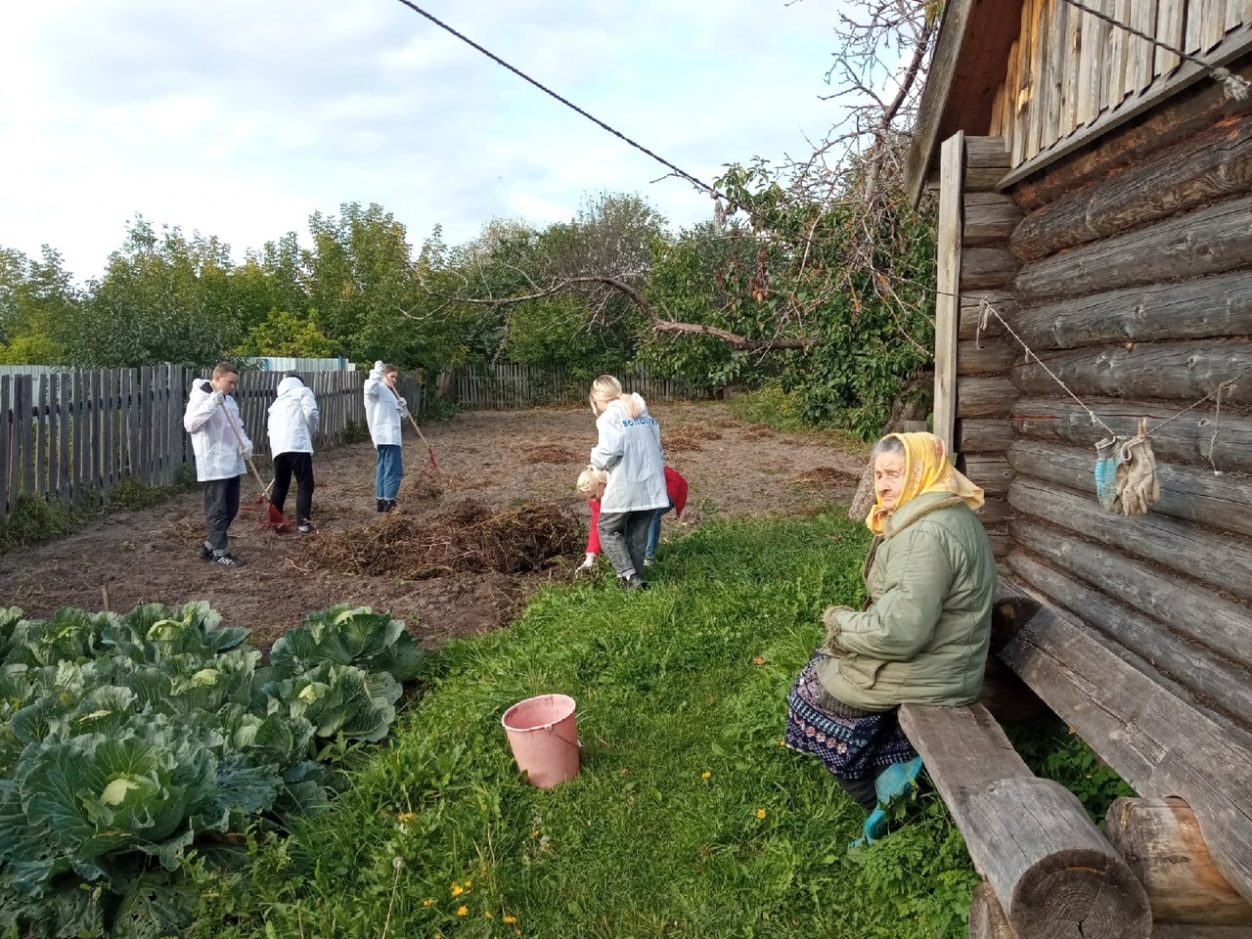 Патриотическое добровольчество
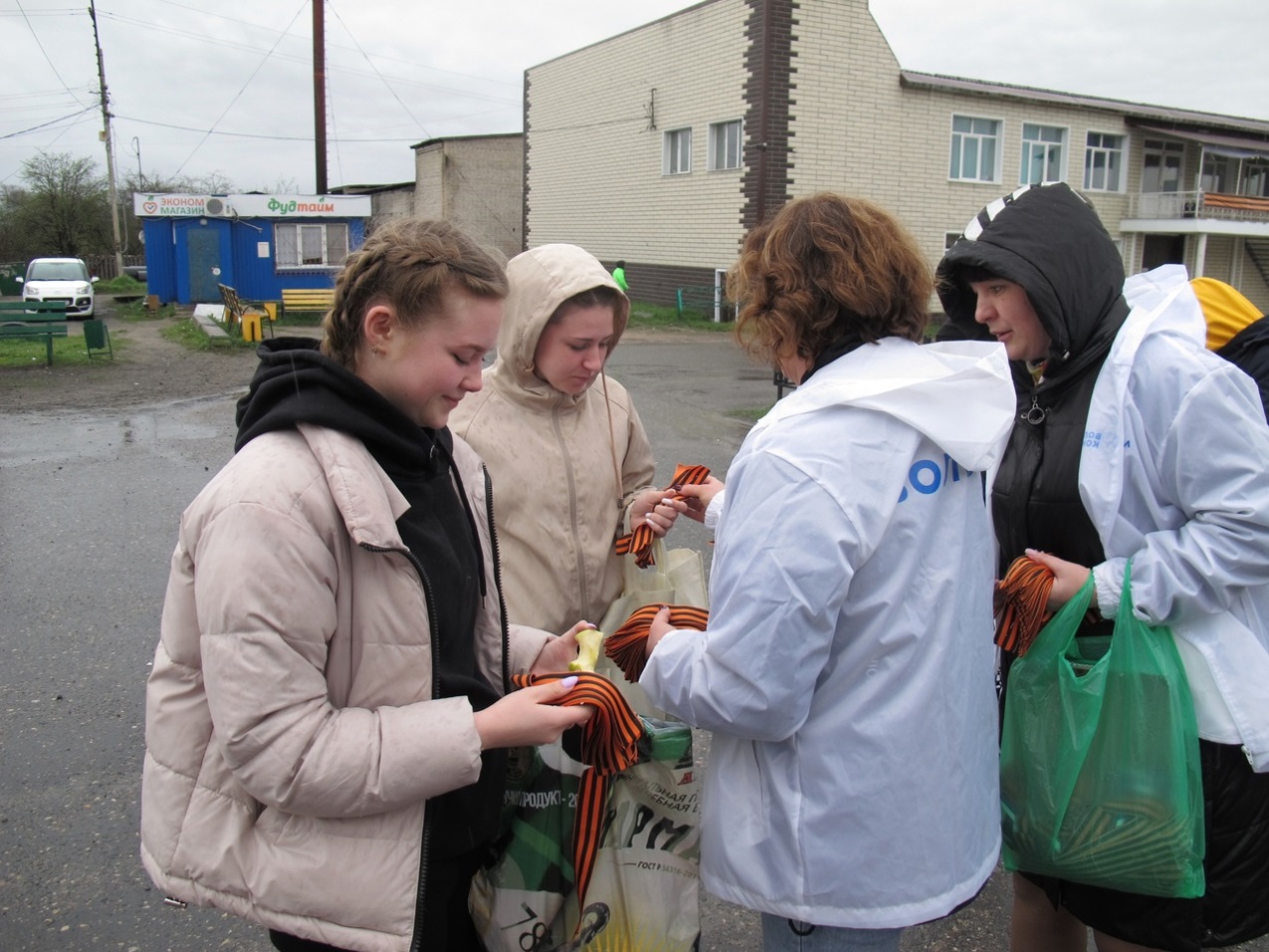 Экологическое волонтерство
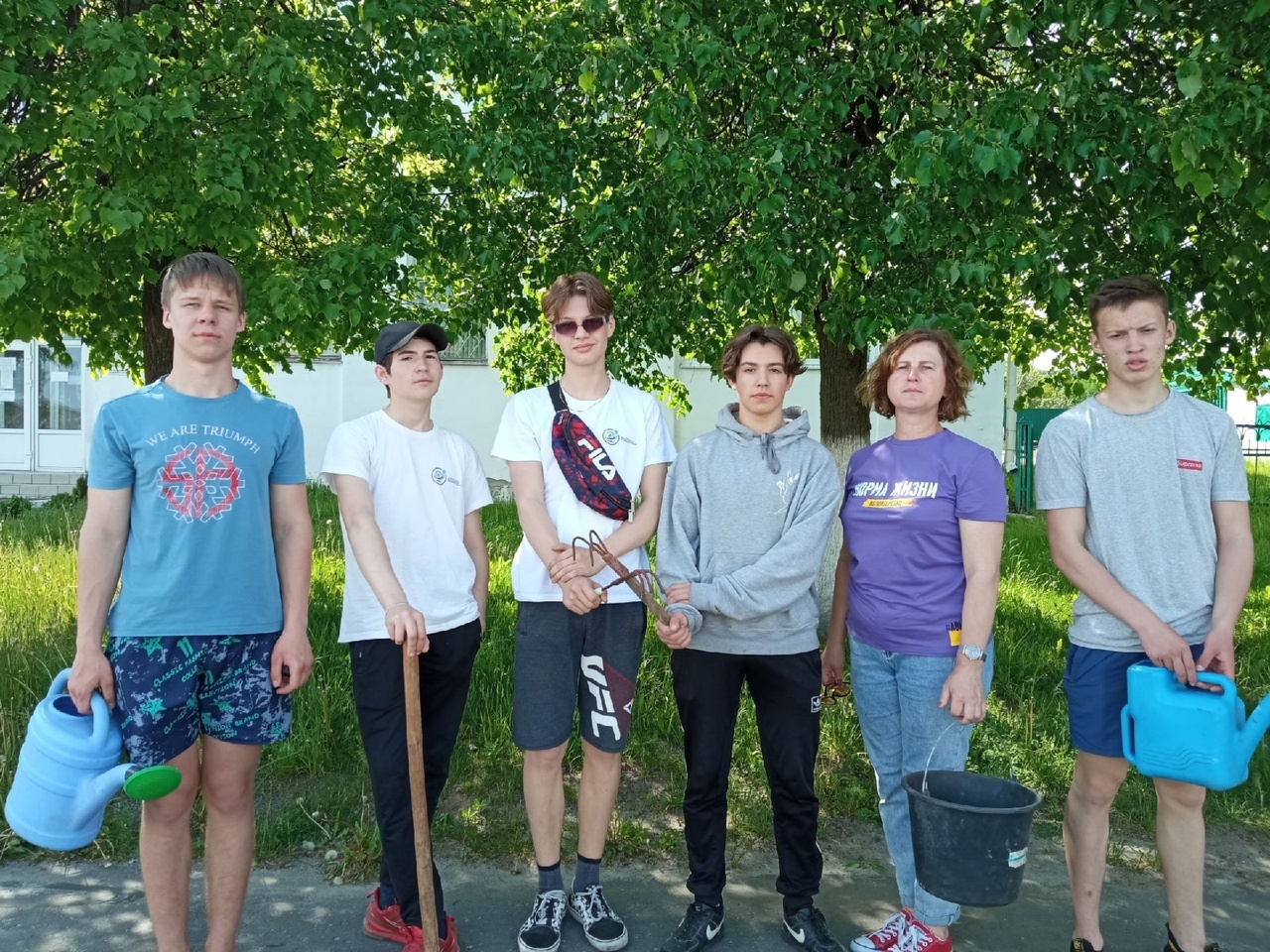 Добровольчество в сфере физической культуры и спорта
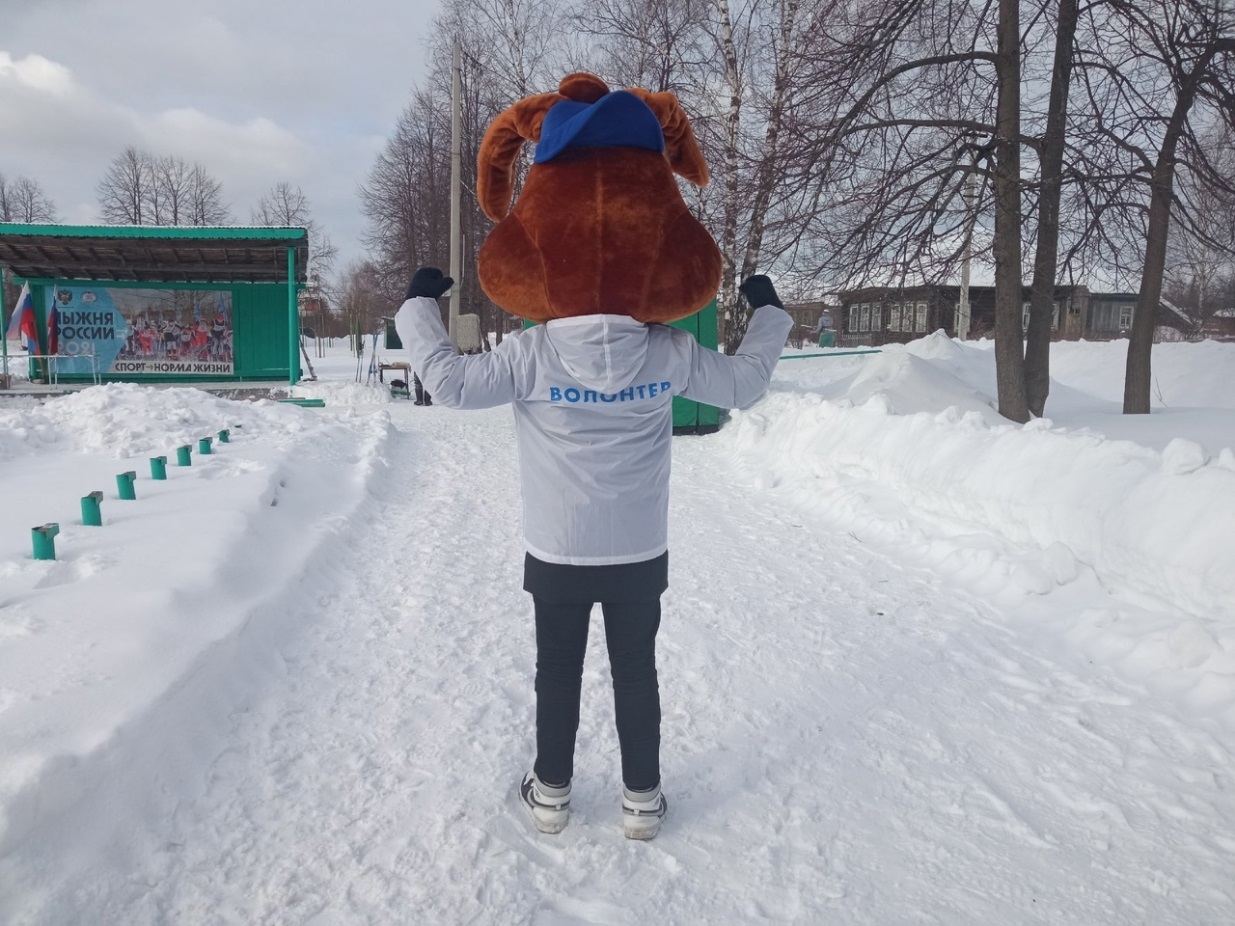 Волонтерство в сфере общественной безопасности
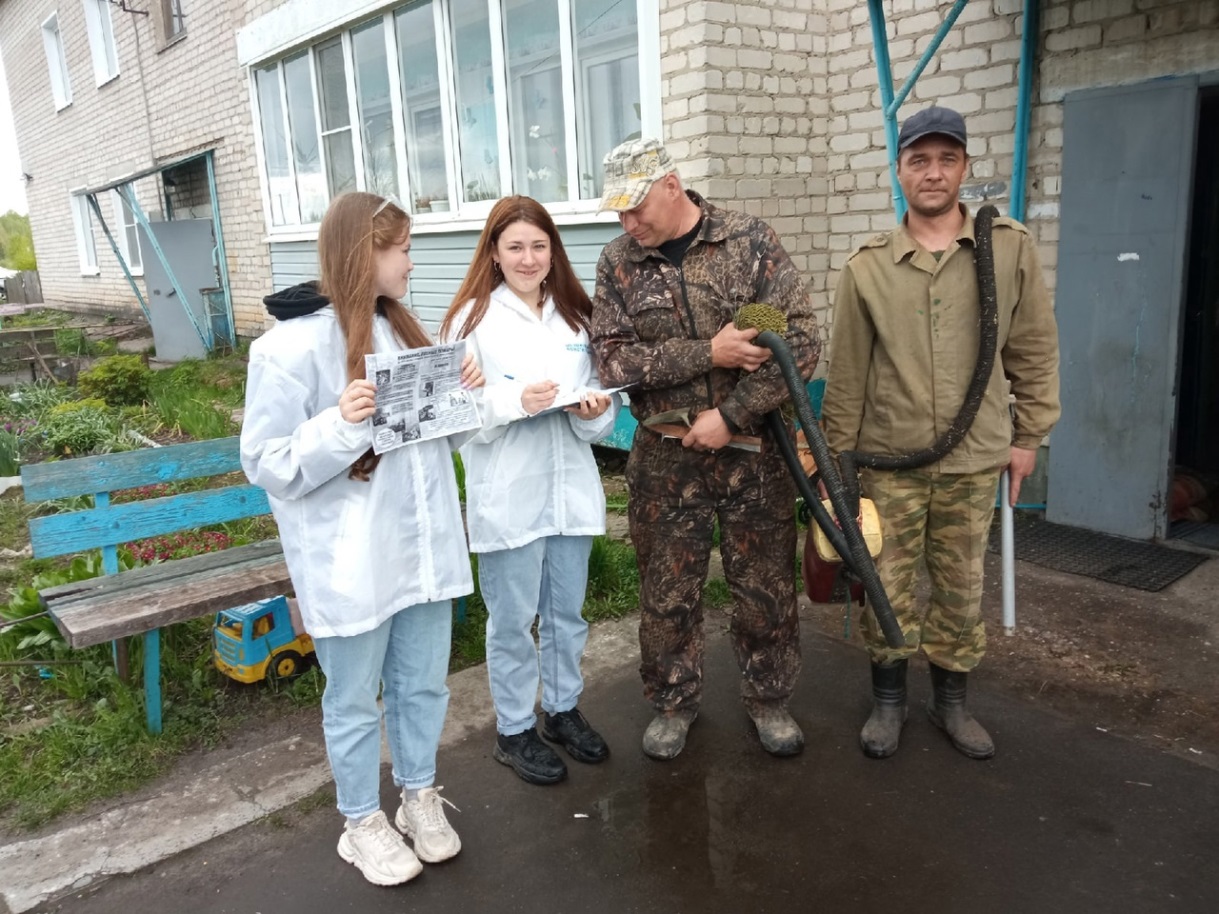 Событийное волонтерство
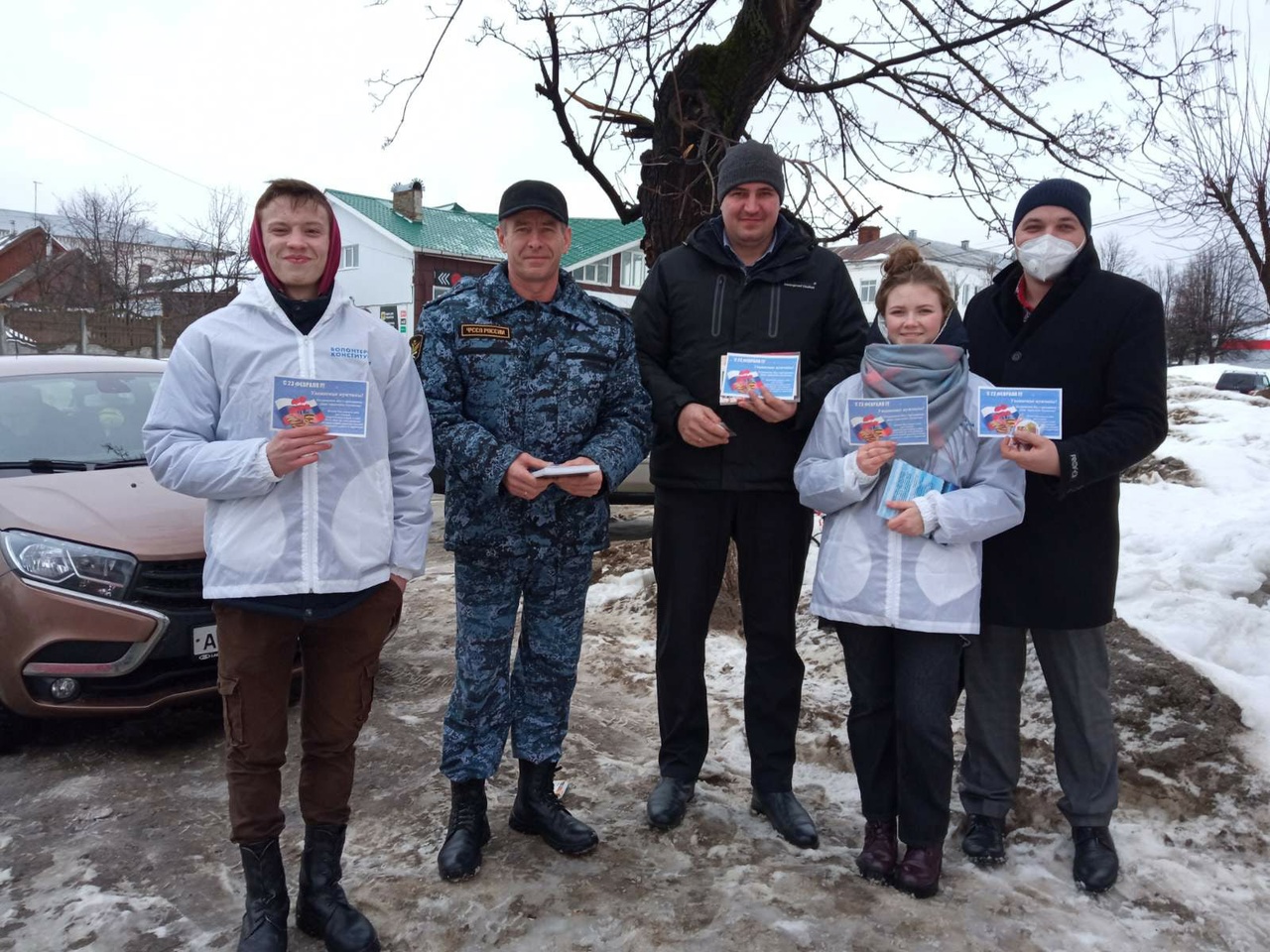 Волонтерство в сфере охраны здоровья
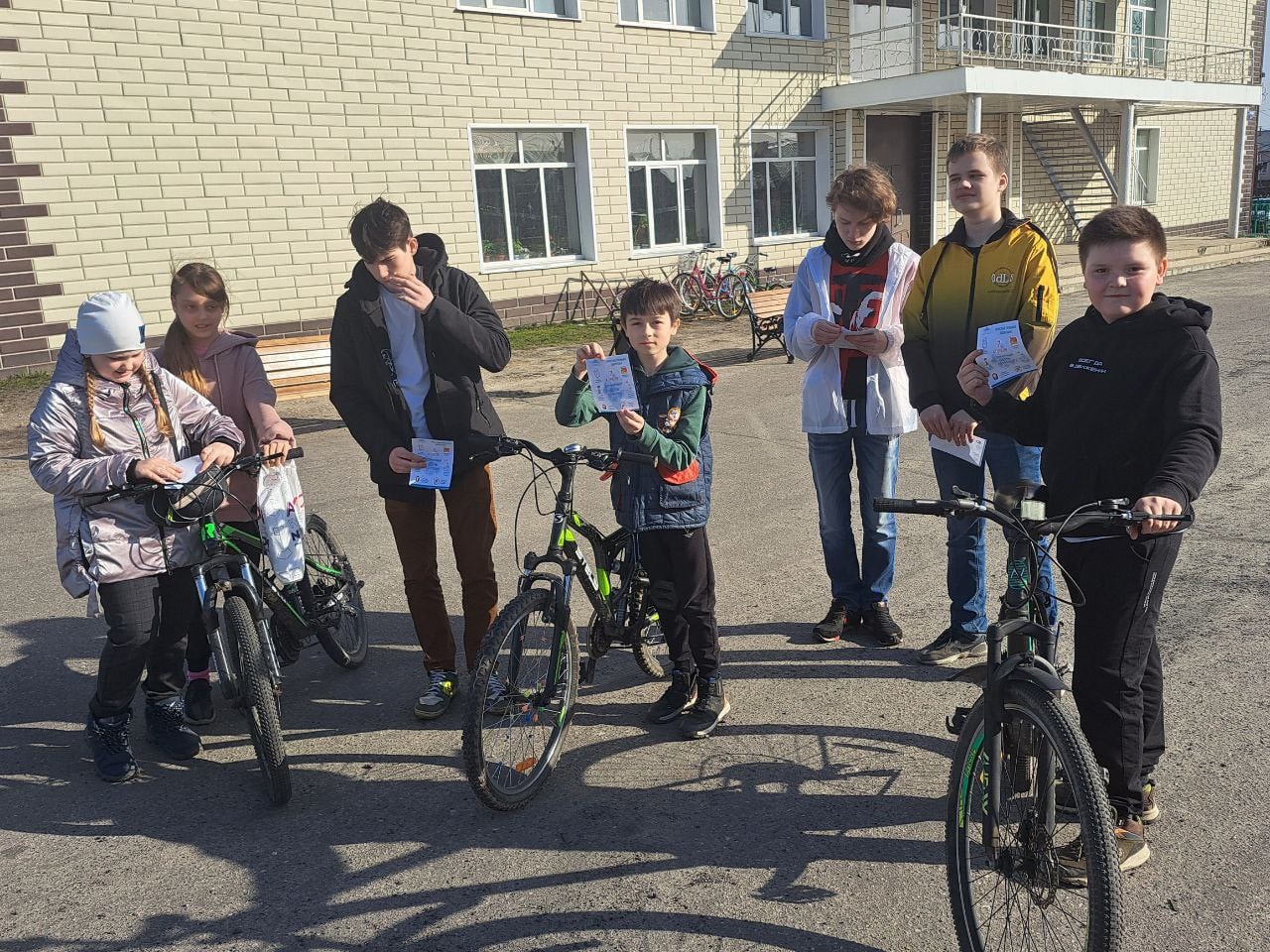 Обучение волонтеров
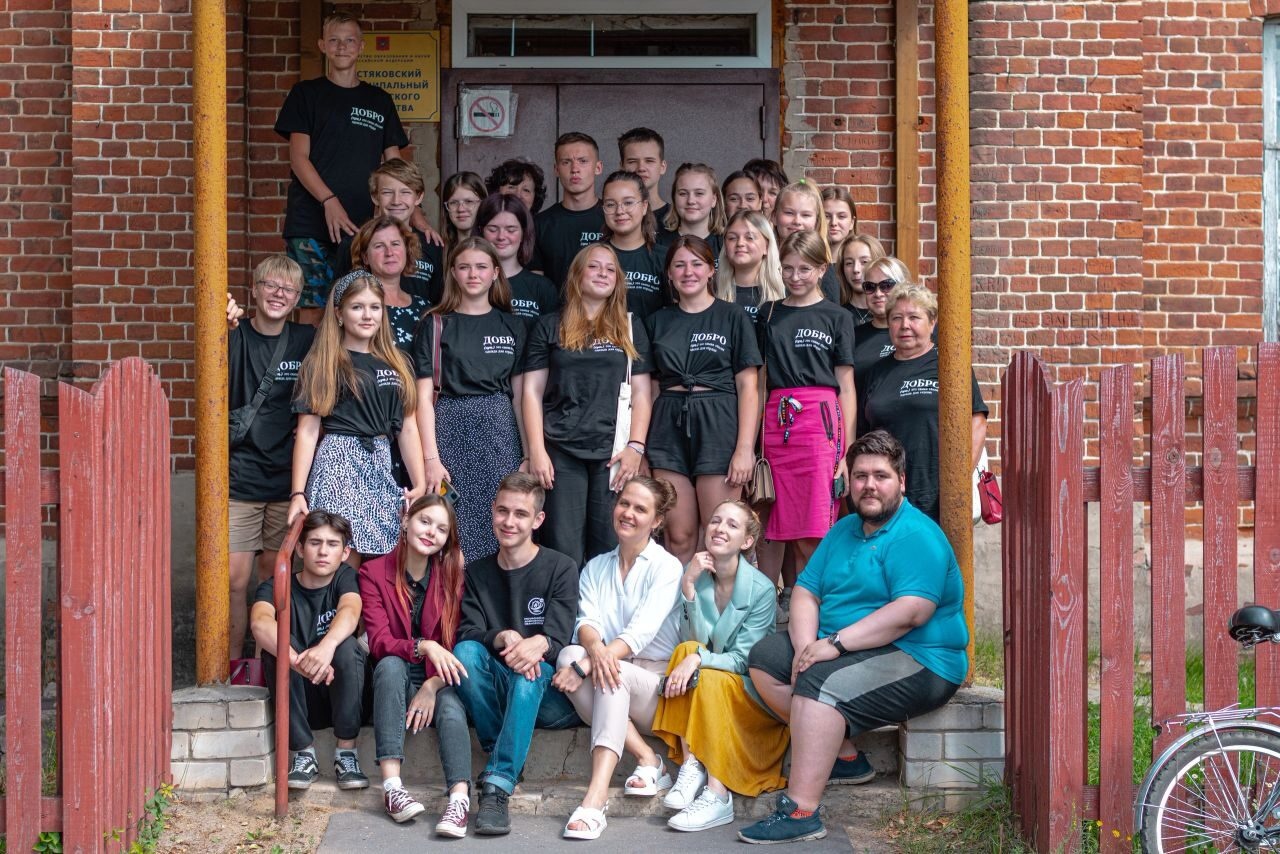 Конгресс добродетелей ЦФО г.Иваново
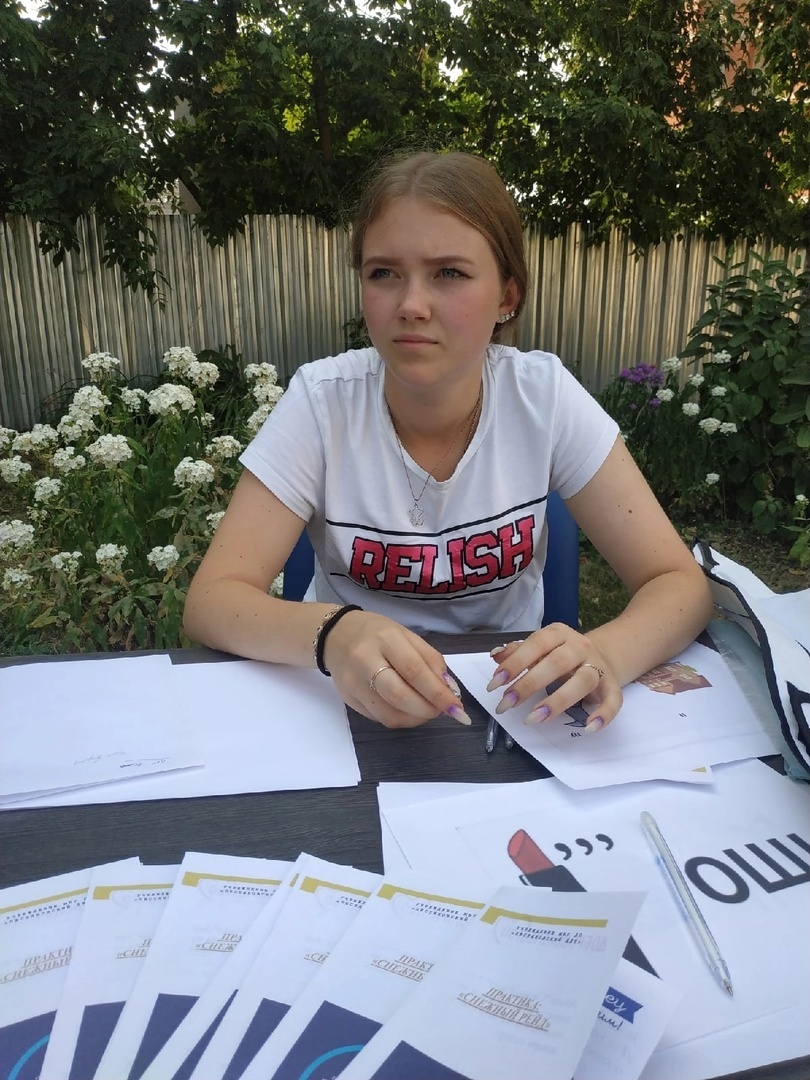 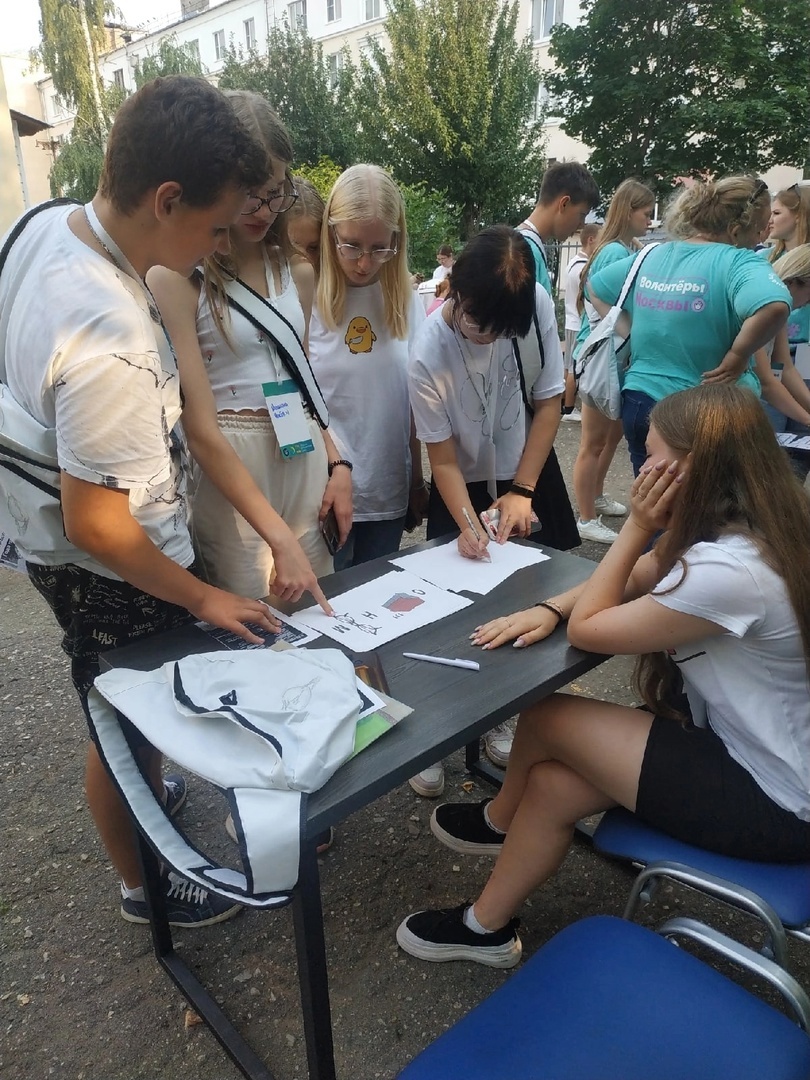 Муниципальное волонтерское представительство на базе МБУ ДО «Пестяковский ДДТ» в результате мониторинга по активности добровольческой деятельности в течение 2 лет среди муниципальных представительств на лидирующей позиции (входит в тройку по эффективности)
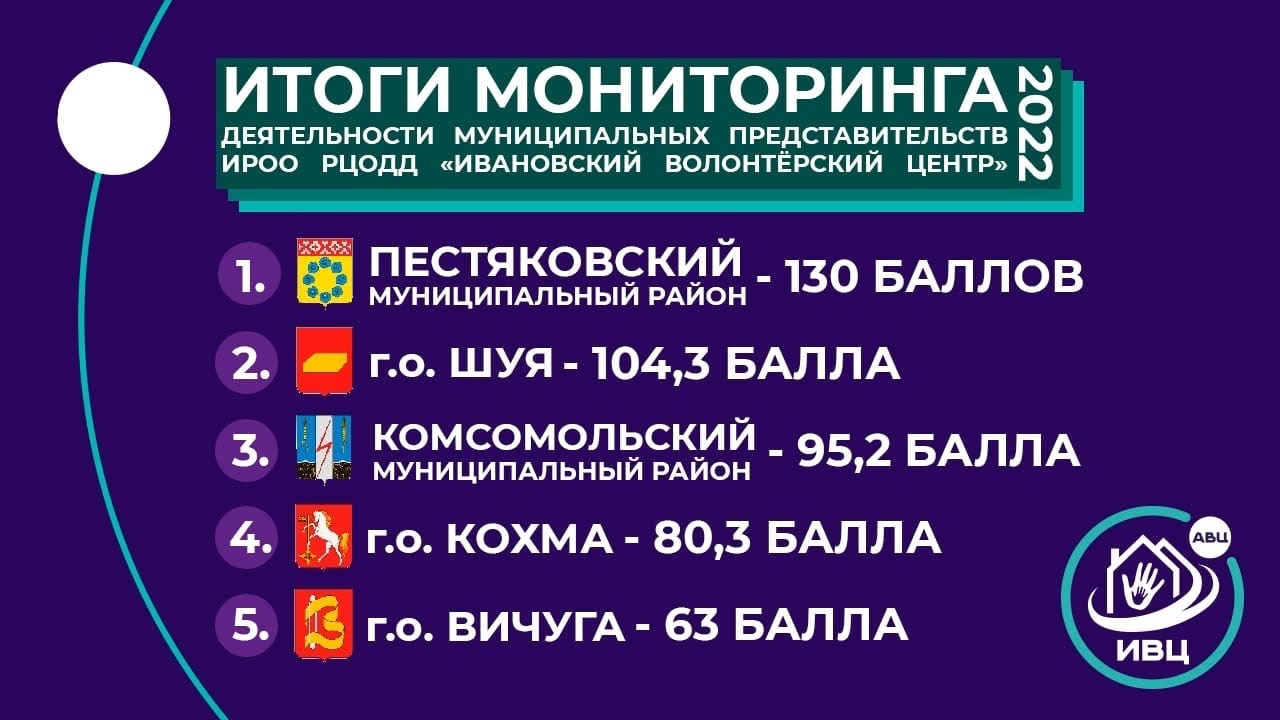 Открытие инновационной региональной площадки по реализации проекта «Луч тепла» на базе волонтерского отряда  Дома детского творчества. Срок реализации 2023-2025 г.г.